New Parallel Programming Languages for HPC
Iris Christadler, Leibniz Supercomputing Centre, Germany
August 2011, PDC/KTH Summer School
Outline
The free lunch is overMulticore CPUs are ubiquitous
Hardware acceleratorsNew languages enter the HPC world
The quest for a parallel languageExamples of emerging languages
Reality Check2D Stencil Computation
2
The free lunch is over
“But if you want your application to benefit from the continued exponential throughput advances in new processors, it will need to be a well-written concurrent application. And that’s easier said than done, because not all problems are inherently parallelizable and because concurrent programming is hard.”
The Free Lunch Is OverA Fundamental Turn Toward Concurrency in SoftwareBy Herb Sutter[http://www.gotw.ca/publications/concurrency-ddj.htm]
3
Herb Sutter in 2011
Heterogeneous Parallelism at MicrosoftBy Herb Sutter[http://developer.amd.com/afds/assets/keynotes/4-Sutter_Microsoft-FINAL.pdf]
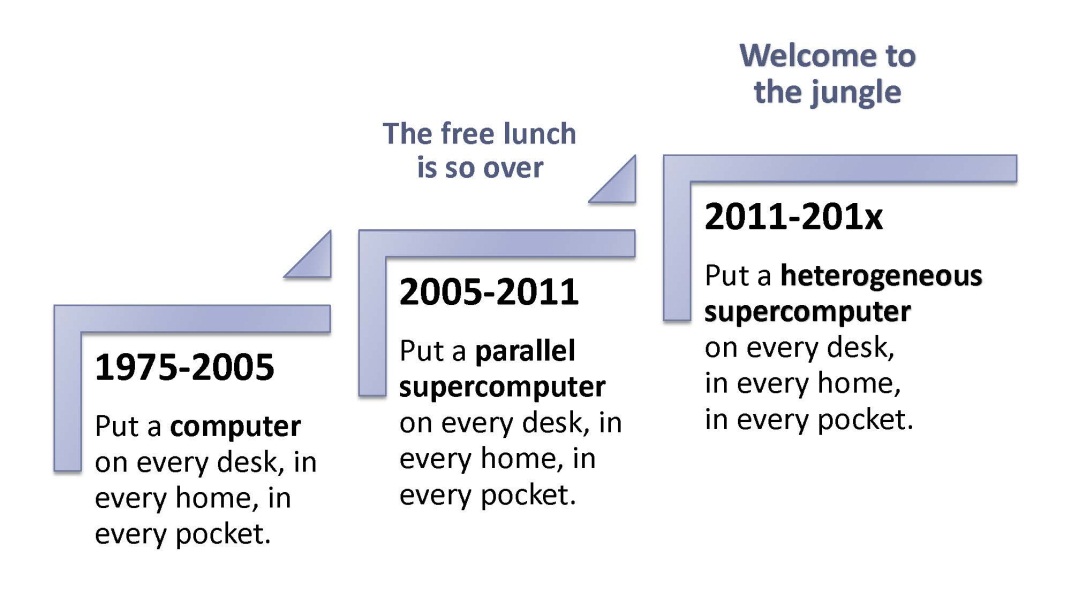 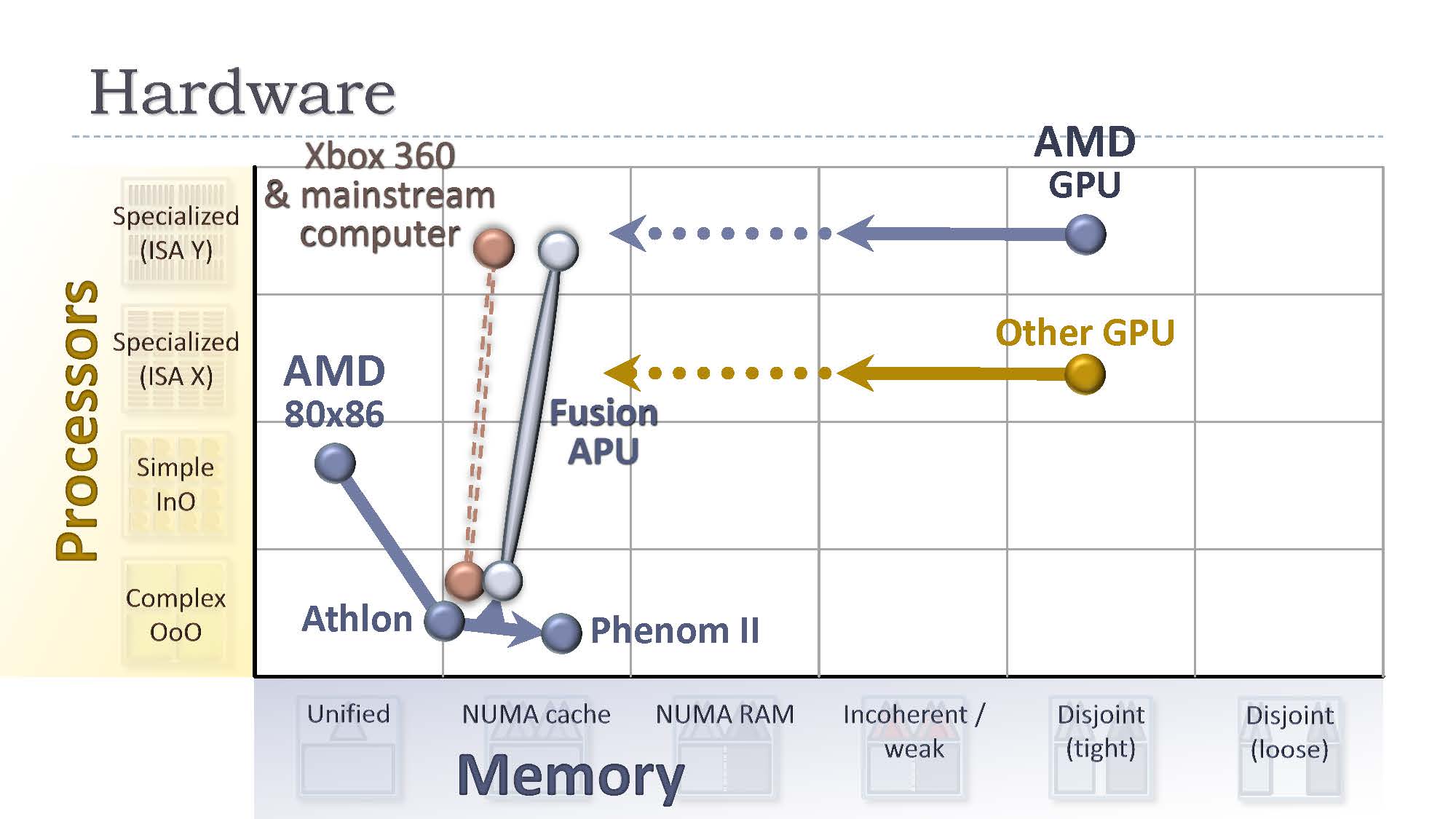 4
top500.org
Images: www.top500.org
[Speaker Notes: Are the BlueGenes special purpose machines?
The machines are getting bigger and bigger… how many cores, MTBF, are the codes scaling
Job sizes at the LRZ machine
Capacity vs. capability computing
Scheduling modules in Europe compared to the U.S.]
top500.org
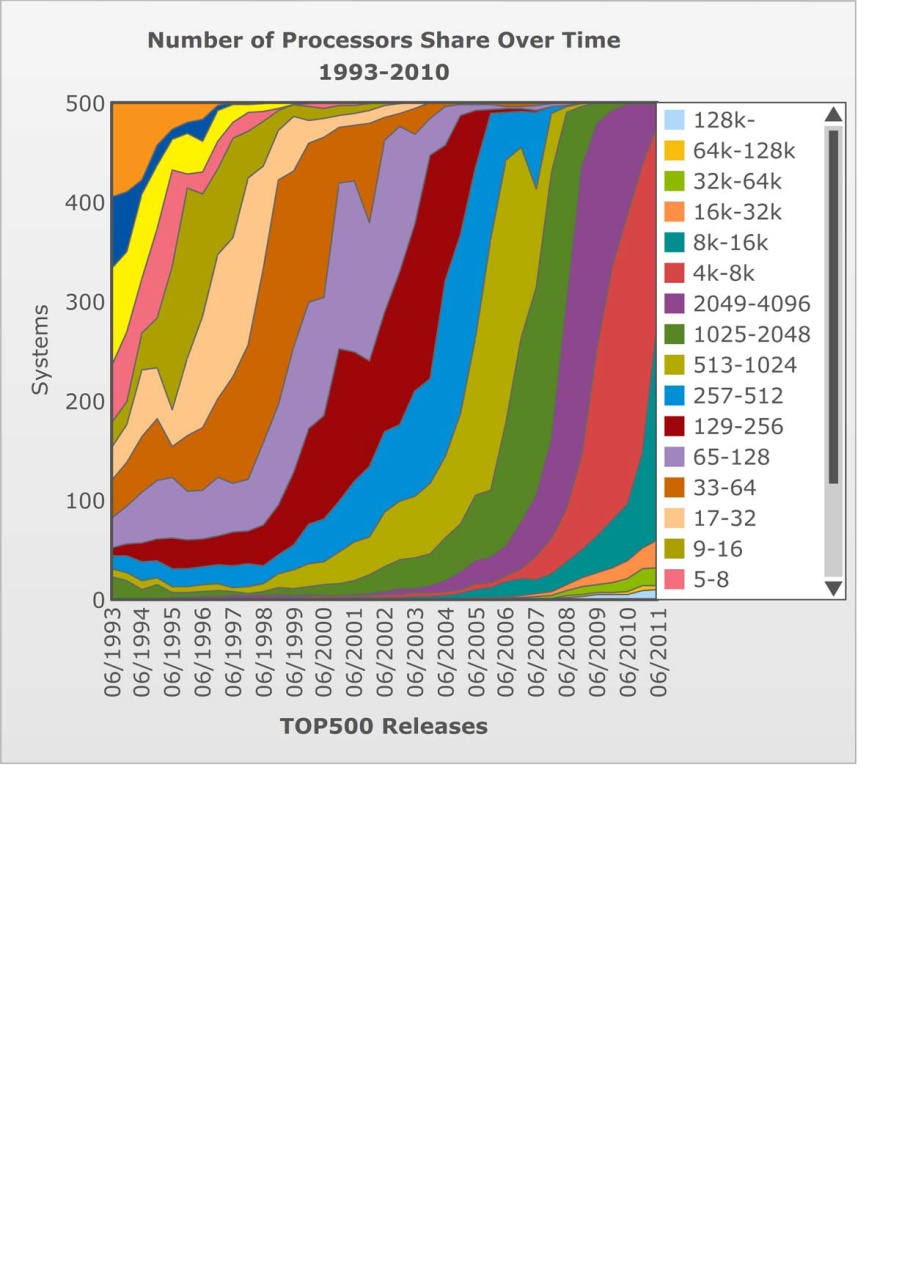 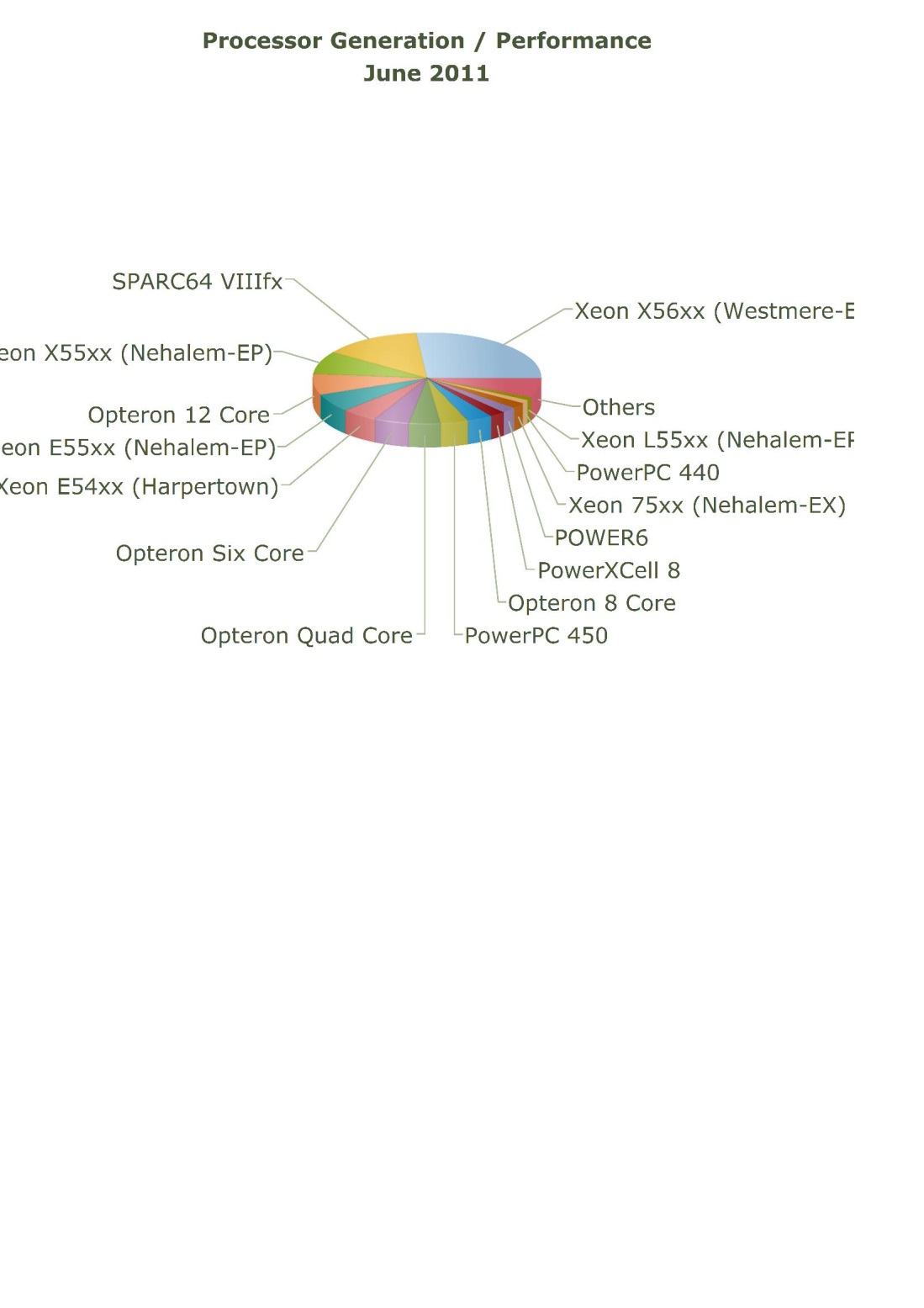 June 2011
Images: www.top500.org
[Speaker Notes: Are the BlueGenes special purpose machines?
The machines are getting bigger and bigger… how many cores, MTBF, are the codes scaling
Job sizes at the LRZ machine
Capacity vs. capability computing
Scheduling modules in Europe compared to the U.S.]
My favorite “Dongarra” slides
[http://www.netlib.org/utk/people/JackDongarra/SLIDES/dongarra-isc2004.pdf]
[http://www.netlib.org/utk/people/JackDongarra/SLIDES/sc09-exascale-panel.pdf]
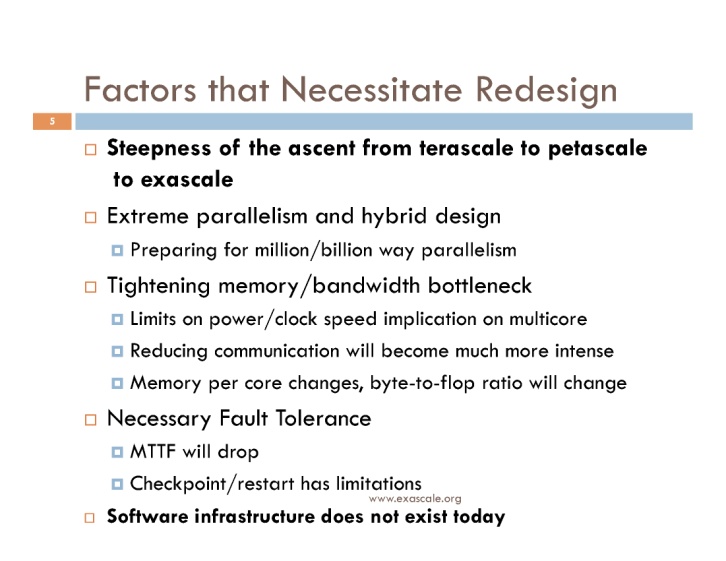 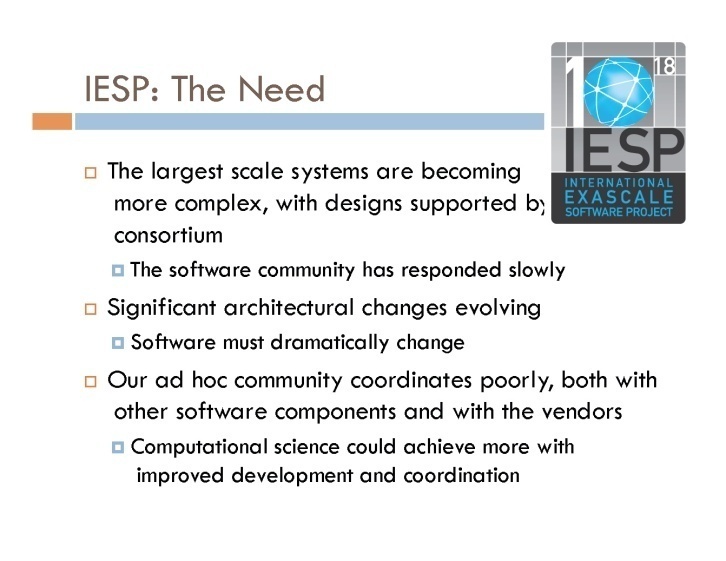 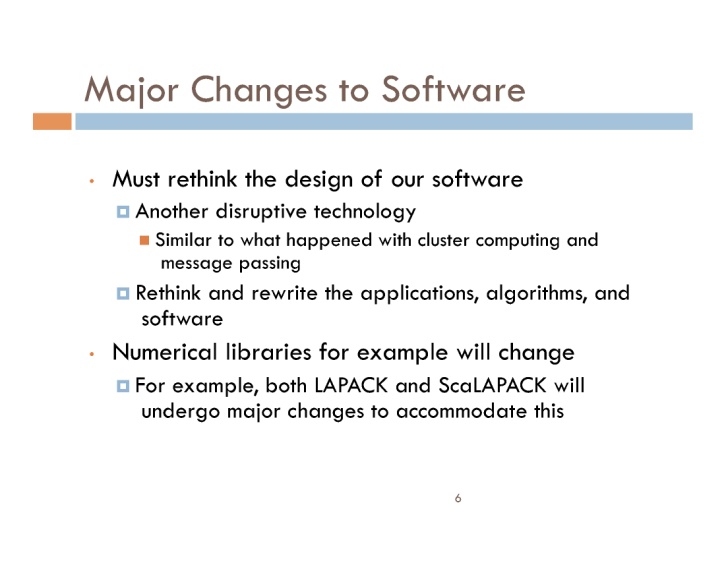 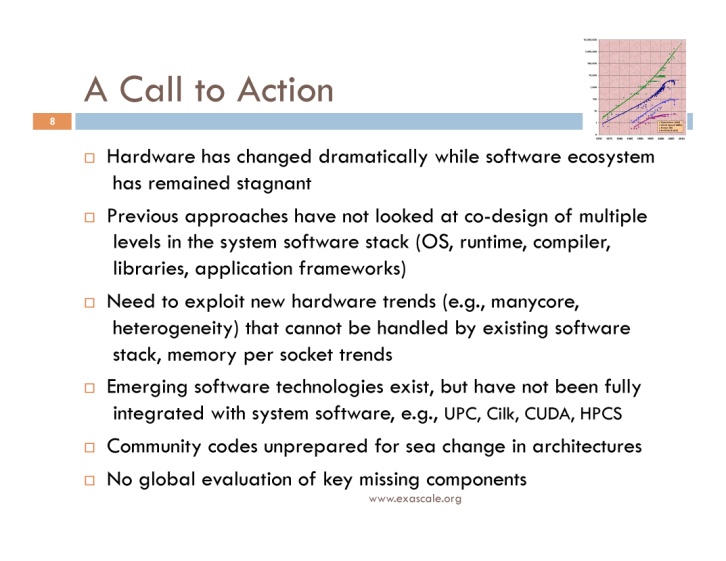 [Speaker Notes: Manfred’s Comment: From an HPC point of view, isn't it the complexity (1000s of cores) which requires new programming models in the first place? I agree however fully with the fact that RC is becoming more viable with new models. But I believe RC is having kind of a free ride on HPCs scaling problems  :-) .

One slide further he mentions UPC and CAF as alternatives]
New languages enter the HPC world
Hardware Accelerators
8
PRACE-PP Prototypes (2008/9)
PowerXCell8i (8 SPUs)

205 GF sp
102 GF dp
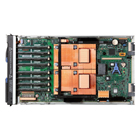 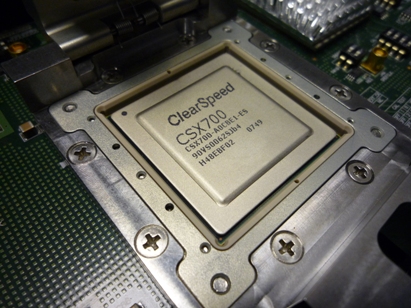 ClearSpeed CSX700

96 GF dp
QS22 blade  (16 SPUs)

410 GF sp
205 GF dp
CATS 700(12 CSX700)

1.152 TF dp
2.53GHz Nehalem-EP

20 GF sp
10 GF dp
C1060 GPU

  ~1 TF sp
  78 GF dp
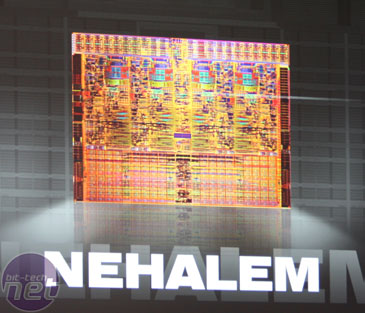 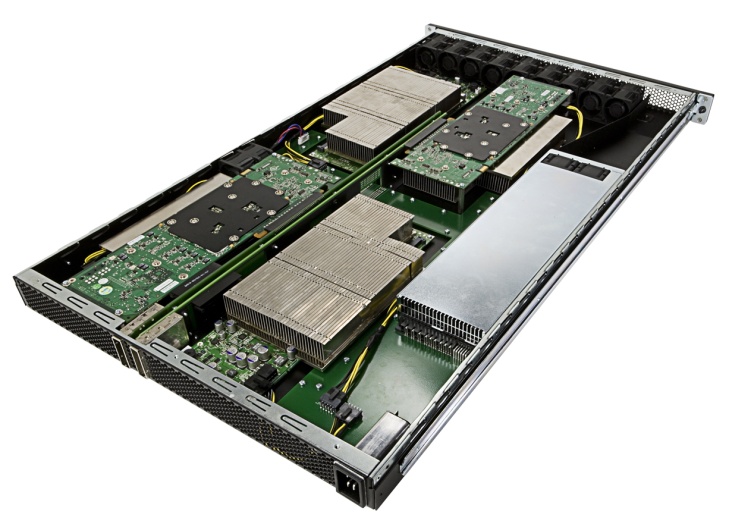 8 N-EP cores 

162 GF sp
  81 GF dp
S1070 “Tesla”

    ~4 TF sp
  312 GF dp
9
[Speaker Notes: Clearspeed: The CSX700 processor consists of two processing arrays, with 96 processing elements in each array. The processing elements each contain a 32/64-bit floating point Multiplier, a 32/64-bit floating point Adder, 6 Kbytes of SRAM, an Integer ALU and a 16-bit integer MAC.[7] It currently sells its CSX700 processor on a PCI express add-in card with 2GB of RAM, named the Advance e710.]
PRACE-PP ext. (2010)
http://download.intel.com/pressroom/archive/reference/ISC_2010_Skaugen_keynote.pdf
Intel MIC architecture 
“Knights Ferry”

32 cores @ 1.2 GHz 
4 threads/core 
8 MB shared coherent cache
1-2 GB GDDR5
“Knights corner”
1st MIC product

22nm process
>50 cores
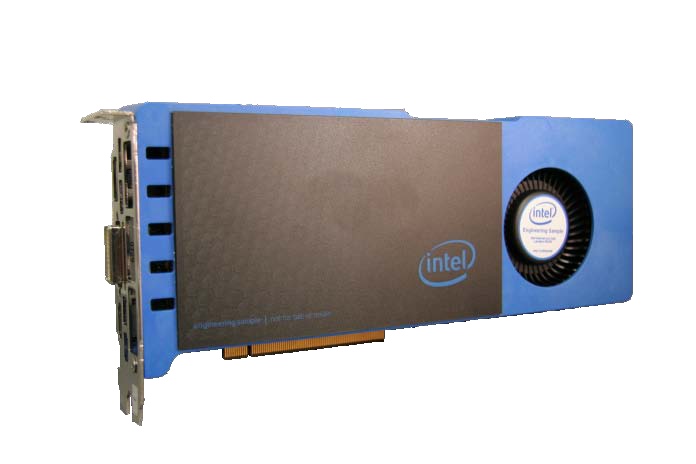 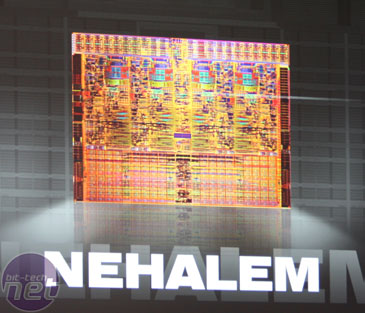 C2070 GPU

1.0  TF sp
  0.5 TF dp
2.53GHz Nehalem-EP

20 GF sp
10 GF dp
S2070 “Fermi”

  4 TF sp
  2 TF dp
8 N-EP cores 

162 GF sp
  81 GF dp
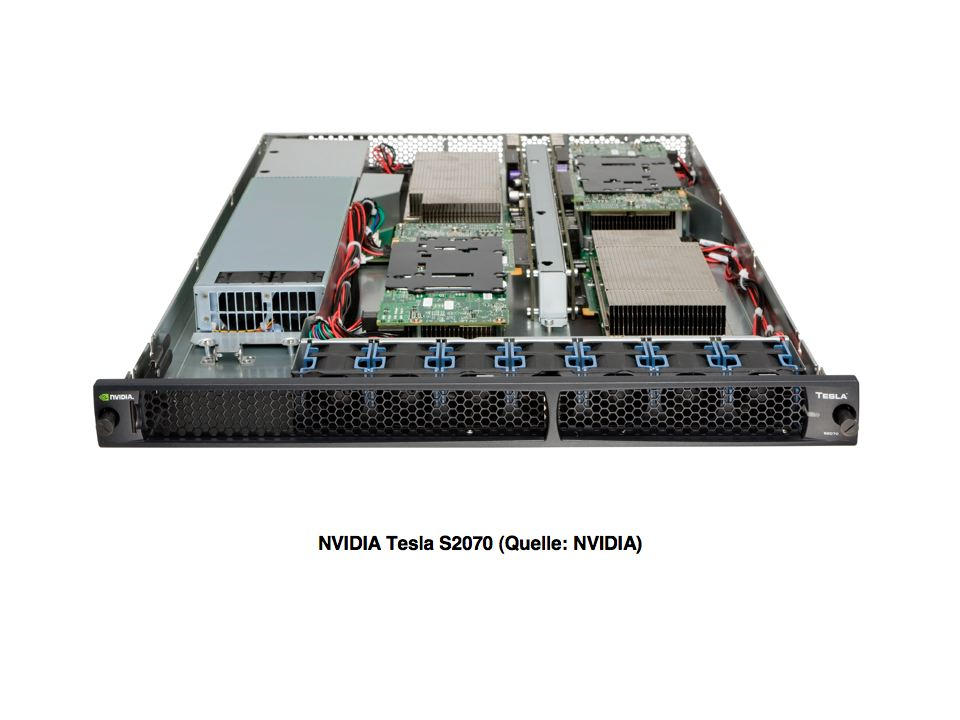 10
[Speaker Notes: Knights Ferry: The Intel® MIC architecture is derived from several Intel projects, including "Larrabee" and such Intel Labs research projects as the Single-chip Cloud Computer.]
Pros and Cons for HWA
Pros:
HWA can help to tackle research problems(in many cases they are simply less expensive than traditional solutions)
HWA help to shrink the physical footprint of systems
HWA can help to reduce the power consumptionboth of the machine and the cooling system
Cons:
You need to make use of them, otherwise they simply waste energy
HWA will probably increase the error-rate
HWA are no solution for scalability problems
HWA are difficult to program (?)
11
Examples of emerging languages
The quest for a parallel language
12
Overview
CELL
CUDA
OpenCL
CAPS hmpp
PGI Comp.
C++ AMP
…
Titanium
UPC
CAF
GPUs
Fortress
Chapel
X10
PGAS
HWA
DARPAHPCS
KNF
map reduce
Super-scalarCilk
ArBB
…
CPU
misc
Clear-speed
13
PGAS Partitioned Global Address Space language
The concept and it’s different implementations
UPC vs. CAF: some fundamental differences
Performance improvements? 
Ease-of-use?
Hardware support(in the interconnect)
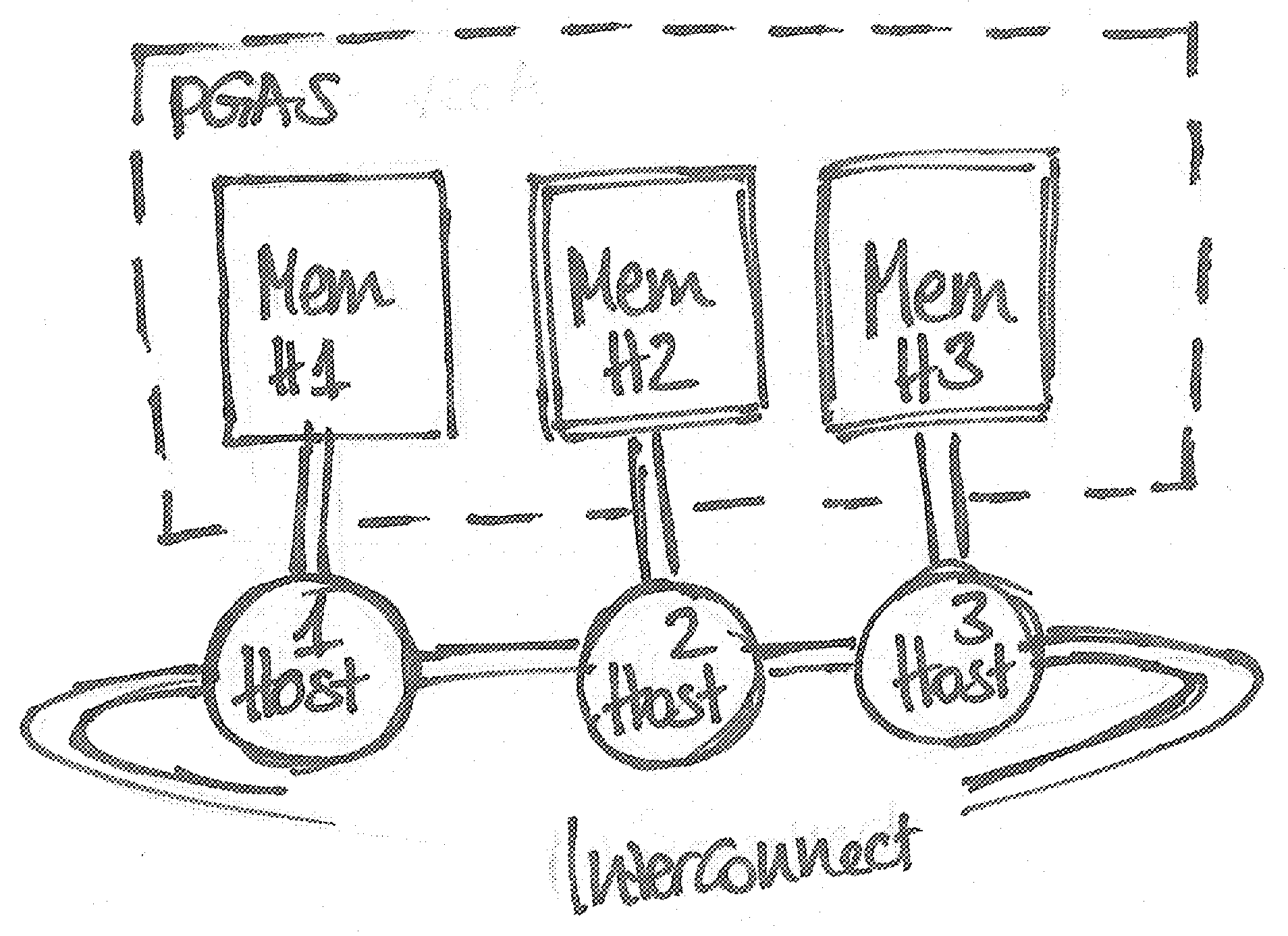 14
UPC Unified Parallel C – a PGAS example
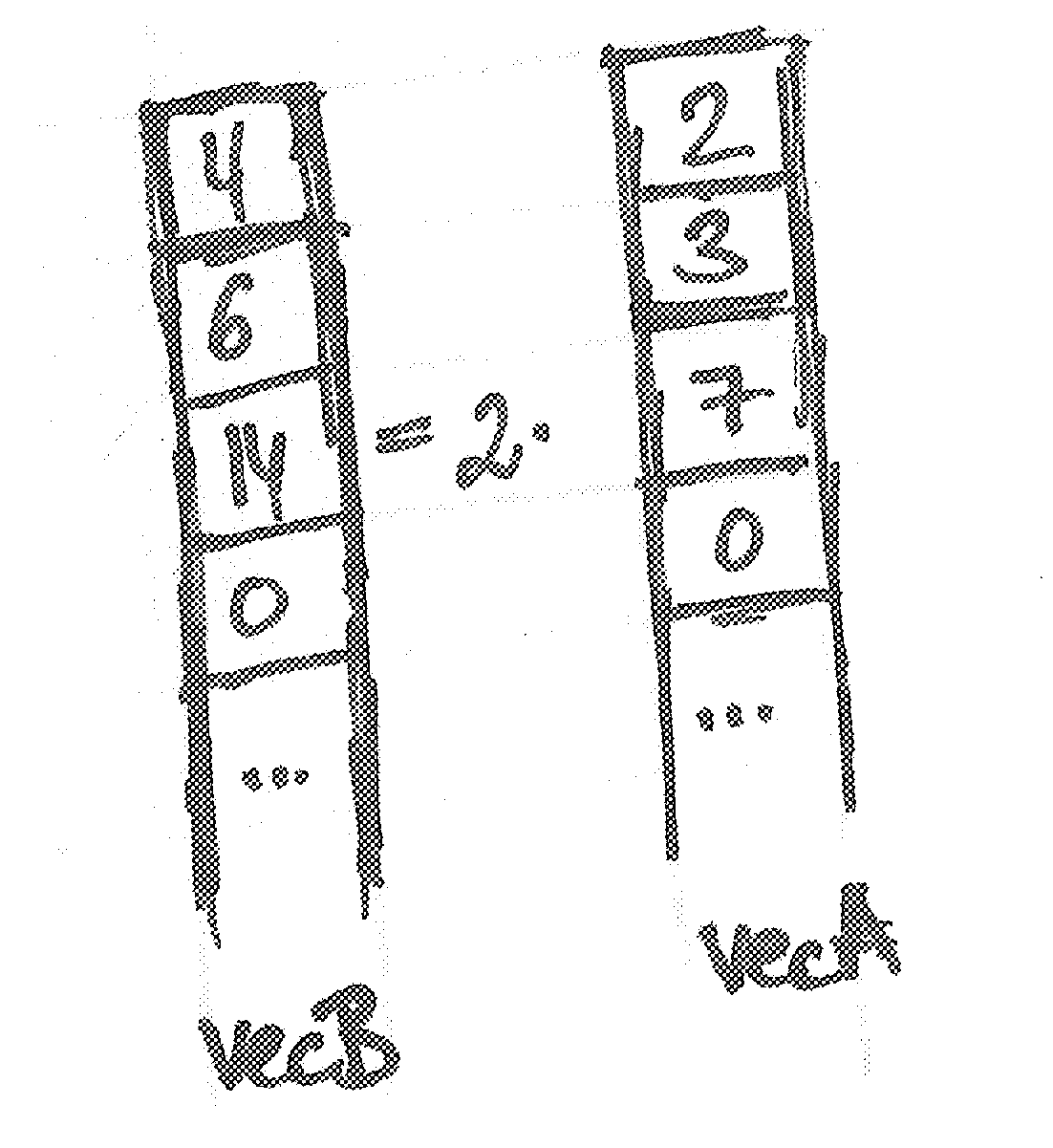 # include <upc.h>
# define CHUNK (int) (N/THREADS)

shared [CHUNK] double vecA[N];
shared [CHUNK] double vecB[N];
...

int main () {
  ...
  if (MYTHREAD == 0) {    
    printf(“Main thread\n");
  }
  ...
  upc_barrier;  
  upc_forall (j=0; j<N; j++; &vecA[j]) {    
    vecB[j] = 2*vecA[j];    
  }
  upc_barrier;  
 ...
}
15
CUDA The Compute Unified Device Architecture for Nvidia GPUs
host code:
// allocate memory on gpu
cudaMalloc (ptr, size);
cudaMemcpy (dst, src, size, dir:host2dev);

// launch kernel
kernel<<<gridSize, blockSize>>> (funcParams);

// copy results back
cudaMemcpy (...,...,..., dir:dev2host);
cudaFree;

device code:
__global__ void kernel(float* vecA, float* vecB, int height, int width){   
  unsigned int x = blockIdx.x*blockDim.x + threadIdx.x;   
  unsigned int y = blockIdx.y*blockDim.y + threadIdx.y;   
  if (x < width && y < height) {      
    vecB[y*width+x] = 2*vecA[y*width+x];   
  } 
}
GPGPU programmingde-facto standard
Small lightweight kernels
Parallelization through hyper-threading
Hiding cache misses and  latency through threading
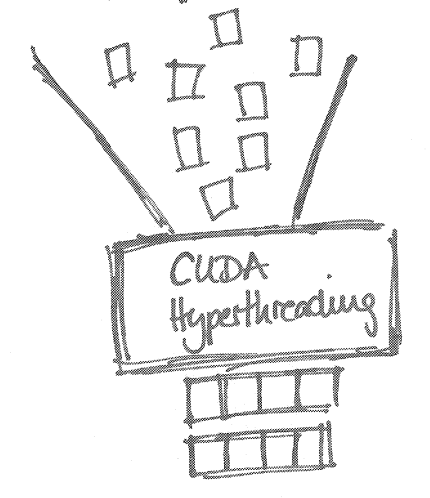 16
CAPS hmpp GPGPU programming using simple directives
#pragma hmpp kernel codelet, target=CUDA, 
             args[vecA, height, width].io= in, args[vecB].io=inout
void kernel (float *vecA, float *vecB, int height, int width)
for (x= 0; x<width; x++)
  for (y= 0; y<height; y++)
    vecB[y*widht+x]= 2*vecA[y*width+x];
}


int main() {
  ...
  #pragma hmpp kernel allocate
  ...
  #pragma hmpp kernel advancedload, args[vecA,vecB,...]
  ...
  #pragma hmpp kernel callsite &
  #pragma hmpp kernel args[...].advancedload=true
  kernel (&vecA, &vecB, height, width);
  ...
  #pragma hmpp kernel release
}
What is CAPS hmpp?
Similar to the PGI acc. compiler approach 
Similarities with OpenMP
Possibilities & Limitations
17
RapidMindAn outdated language
#include <rapidmind/platform.hpp>
using namespace RapidMind;

int main () {
  ...
  // declaration
  Array<2, Value4f> vecA;
  Array<2, Value4f> vecB;
  ...
  Program kernel= BEGIN { 
     // program definition
     In<Value4f> a;
     Out<Value4f> b;
     b= 2*a;
  } END;
  ...
  // program call
  vecB = kernel(vecA);
  ...
}
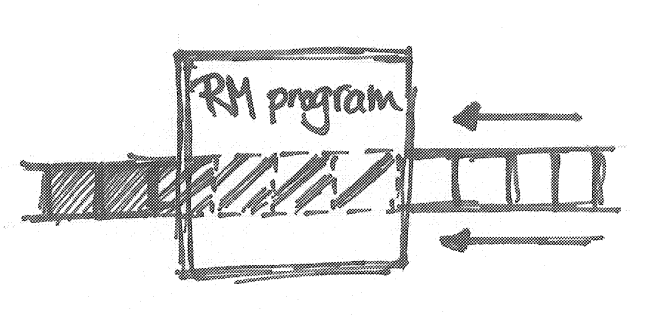 „Array computing“/“data stream computing”
RapidMind offered backends for: Cell, Cuda, GLSL, x86
RapidMind team now working on Intel ArBB (see next slide)
18
ArBBThe successor of Rapidmind
#include <arbb.hpp>
using namespace arbb;

void nVec (dense<f64> a, dense<f64>& b) {
  b= 2*a; 
}

int main () {
  std::vector<double> a_orig(size_t …);
  ...
  // declaration & binding if necessary
  dense<f64> a, b;
  bind(a, &a_orig[0], a_orig.size());
  ...

  // program call
  call (nVec)(a, b);
  ...
}
Is a “generalized vector parallel programming solution“ for multicore and many-core architectures
Combines Intel Ct and RapidMind technology
Supports many different coding styles
19
CilkAutomatic parallelization through recursive procedures
cilk double kernel(float *vecA, float *vecB, int i0, int i1){  
  if ((i1-i0) == 1) {
    vecB[i0]= 2*vecA[i0];
    return;
  }  
  else {    
    int im= (i0+i1) / 2;    
    float vecL, vecR;    
    vecL= spawn kernel(&vecA, &vecB, i0, im);    
    vecR= spawn kernel(&vecA, &vecB, im, i1);    
    sync;    
    return;  
  }
}

Cilk int main() {
  ...
  spawn kernel(...);
  sync;
  ...
}
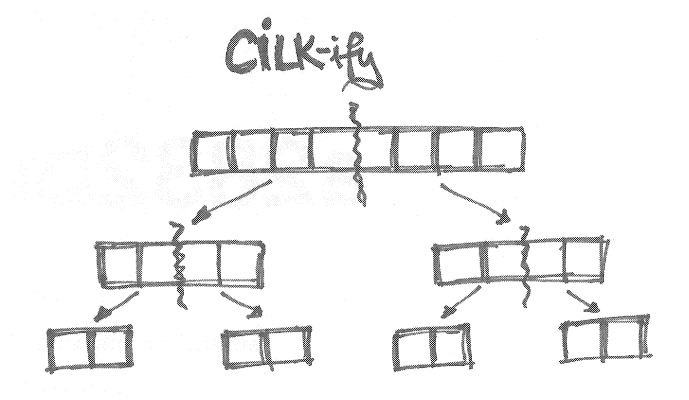 Automatic parallelization and load balancing (!) through recursion
Divide-and-conquerstyle programming
Needs an adaptation of many algorithms
20
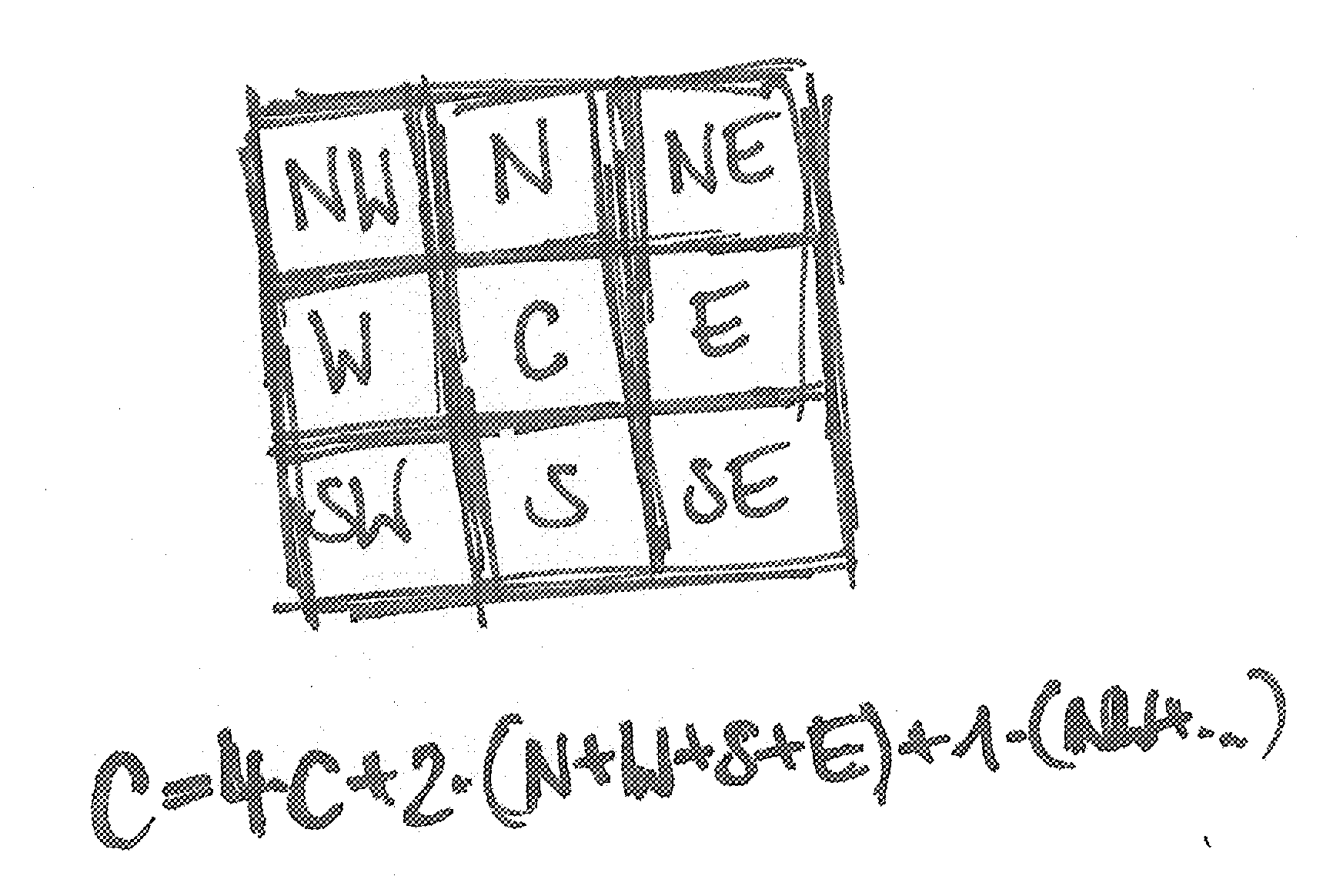 2D Stencil Computation
REALITY Check
21
Wrap-Up
There is a need for a new parallel paradigm(in HPC & the rest of the IT-world)
Hardware accelerators have shown that HPC-folks are willing to use new languages if the performance gain is large enough
Languages & paradigms:
UPC
CUDA
CAPS hmpp
ArBB
Cilk
For more information please have a look at the PRACE Deliverables D6.6 and D8.3.2 (www.prace-project.eu)
22
Contact details: Iris Christadler (christadler@lrz.de), LRZ, Germany
Thank you for your attention!
23